3D Scrabble
In python/opengl
Scrabble
2-4 players
Linearly connected anagrams
Rack of 7 tiles, which are used to make words for points
Special Rules:
Trading
Bonus spaces
Bingo
The Board
The Tiles
Alfred Mosher Butts analyzed frequency of letters in publications
He mathematically determined his distribution of tiles
Each letter has a point value, directly related to its rarity of use
Blank tiles (2) are worth zero points and may be used as any letter
I will use the same point values
I could double the number of tiles to keep a close ratio
To keep the game reasonably short, I will keep the same tile distribution
A card-dealing algorithm will handle refilling racks after plays
Goals
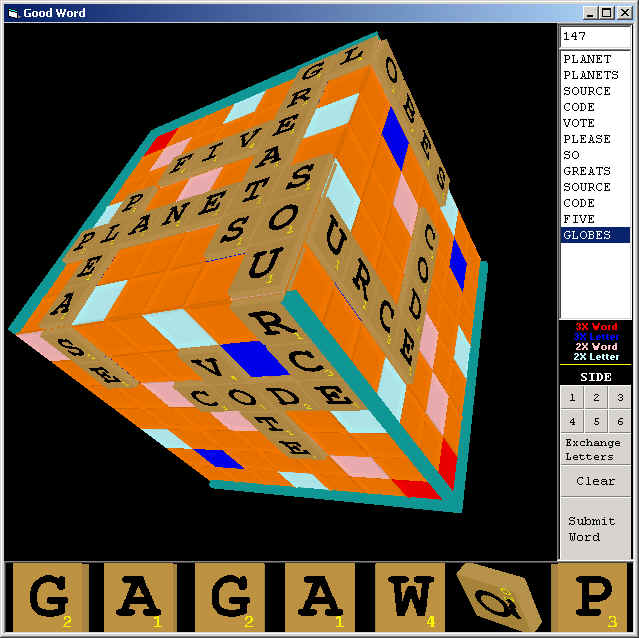 Additional RTICA Info
Arrow keys vs. mouse
Plans for displaying
Current player’s rack
All scores
Submit button
Notation for bonus value spaces
Hashed dictionary
Potential
This project has potential to expand in the form of:
AI
Sudoku
Sources
https://en.wikipedia.org/wiki/Scrabble
https://i.kinja-img.com/gawker-media/image/upload/s--ykQ5Skt9--/c_scale,fl_progressive,q_80,w_800/17nfcruonjlm3jpg.jpg
http://www.planetsourcecode.com/upload_PSC/screenshots/PIC2002531051354564.jpg